Overraskelse! – med en parkeringsbøde
https://www.youtube.com/watch?v=22rOBFrab5g
Hvad kan vi overraske med?
Hvad er nederen 
om morgenen?
Hvordan kan vi overraske? – hvor og hvordan?
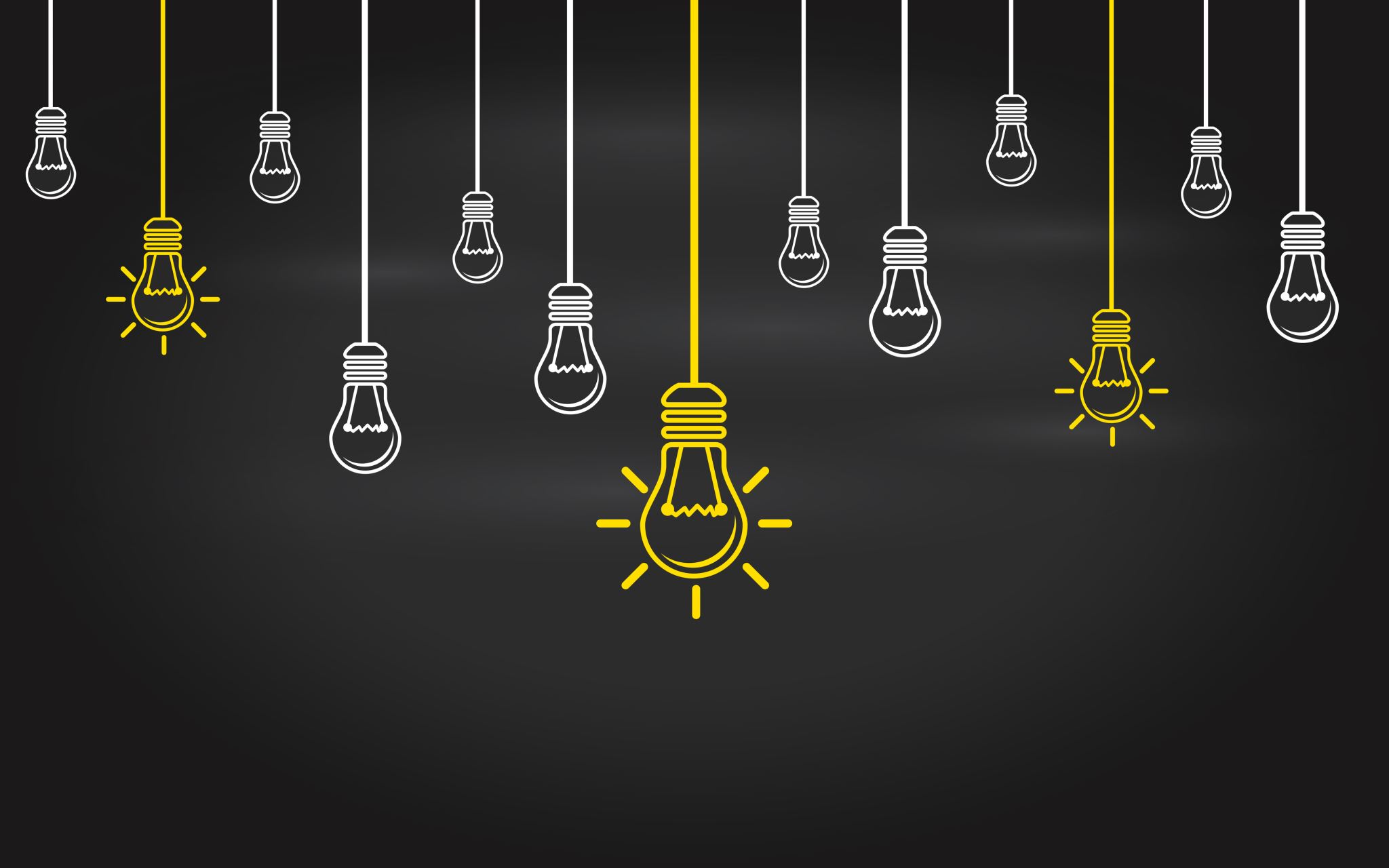 Brainstorm
Verdens bedste morgen!
Brainstorm
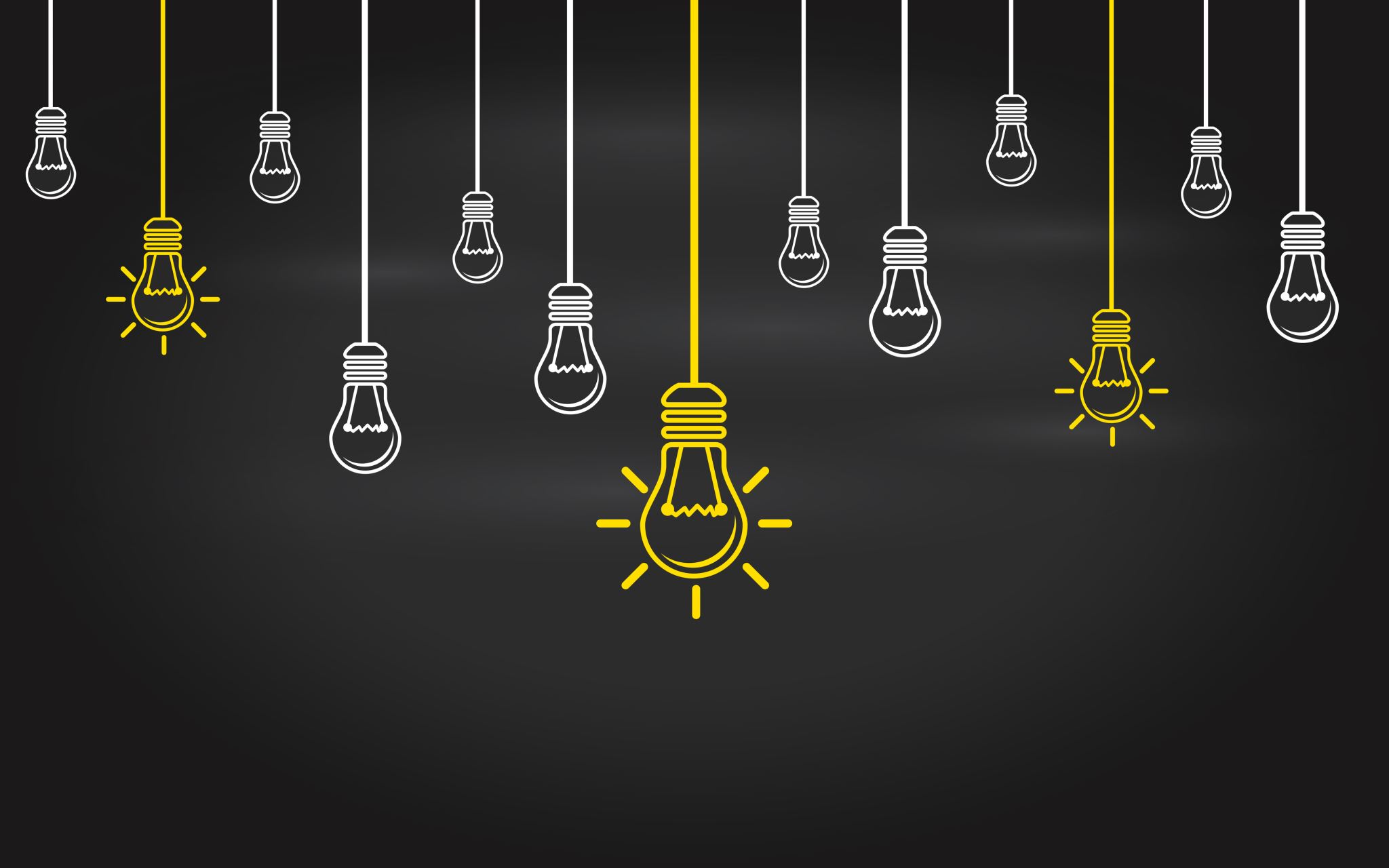 MORGEN
NYHEDER
Omvendt idegenereringVerdens VÆRSTE morgen
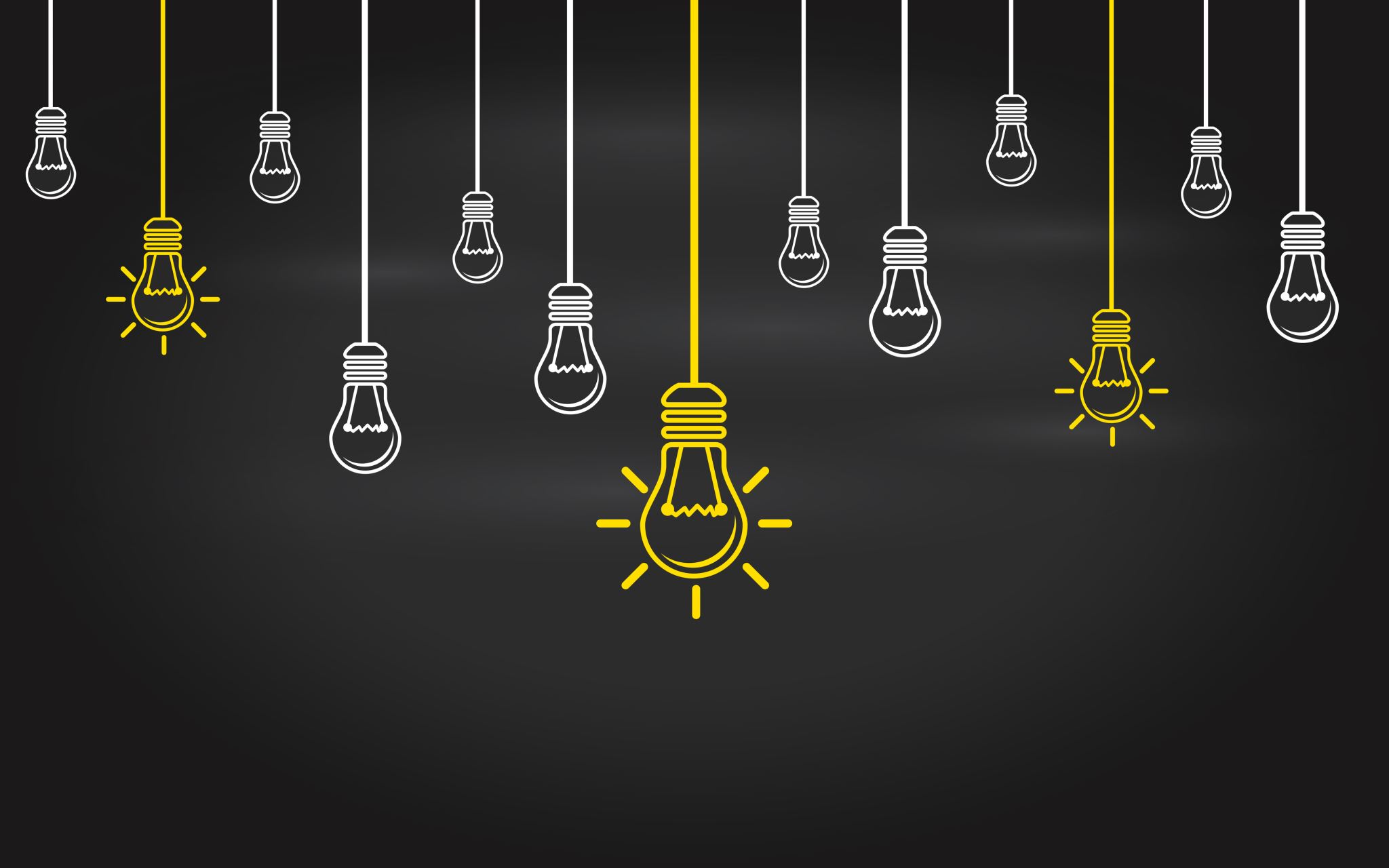 Brainstorm:
Verdens bedste morgen
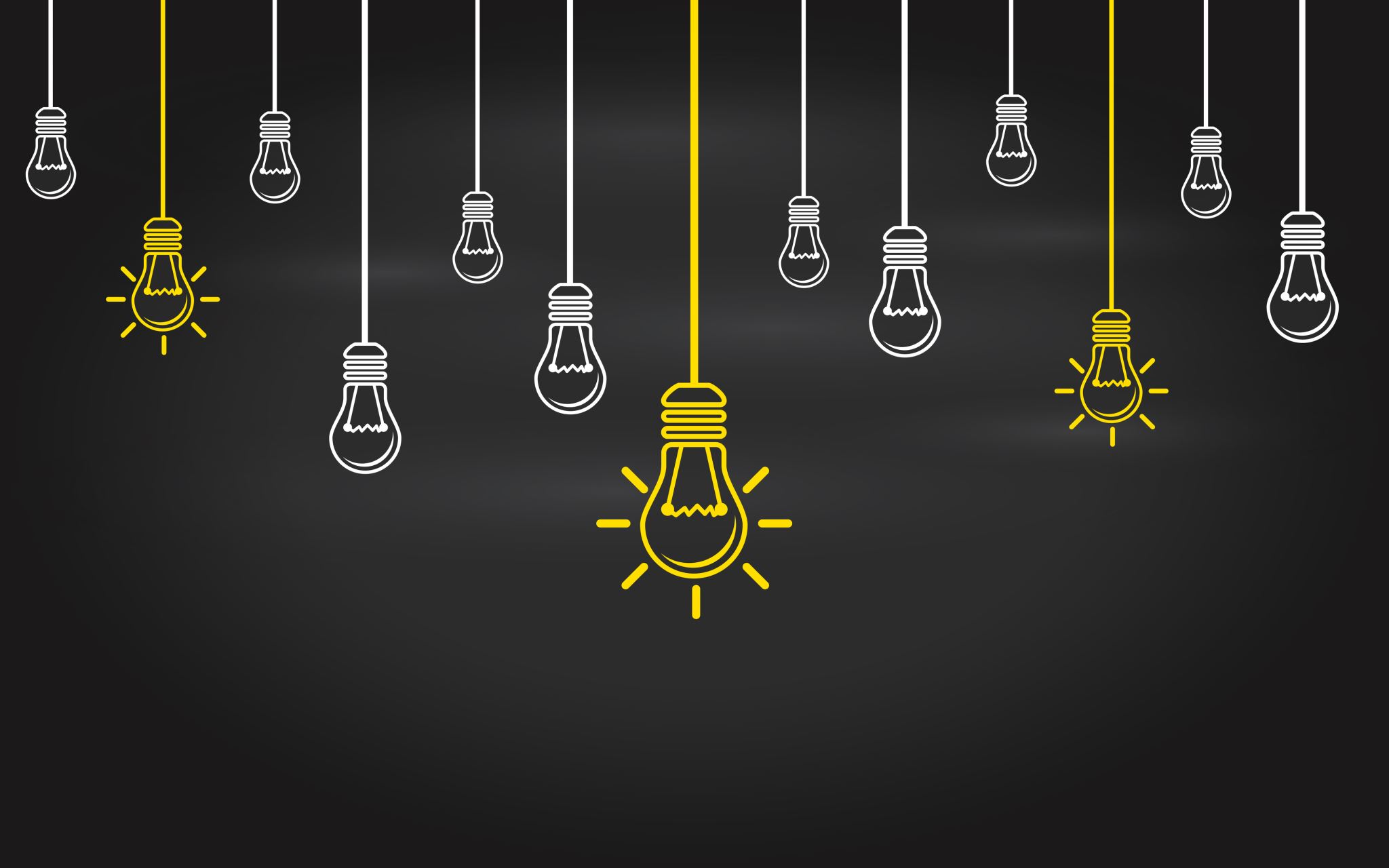 Brainstorm:
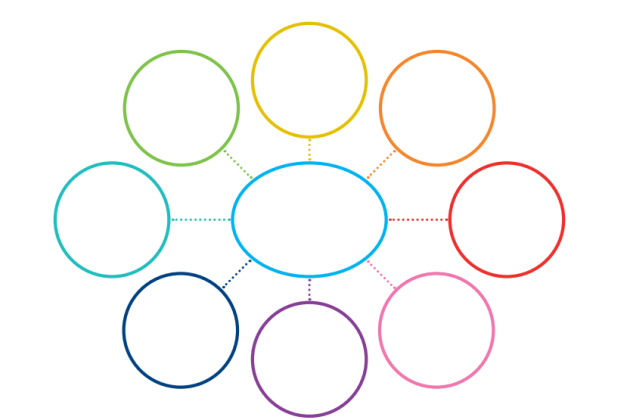 Verdens bedste morgen på MSE